RF systems
Dr. Michael Lalayan

National Research Nuclear University - MEPhI
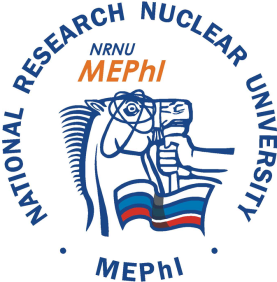 Joint US-CERN-Japan-Russia 
International Accelerator School

Dubna
1 November 2019
1/29
[Speaker Notes: https://uspas.fnal.gov/materials/19Knoxville/Knoxville-Electromagnetism.shtml]
Cause
Electromagnetic (RF) field is the most convenient medium to transfer the power from net to the beam
General power flow chart in accelerator
Electric  Grid
(wall power)
Electromagnetic fields
Accelerated beam
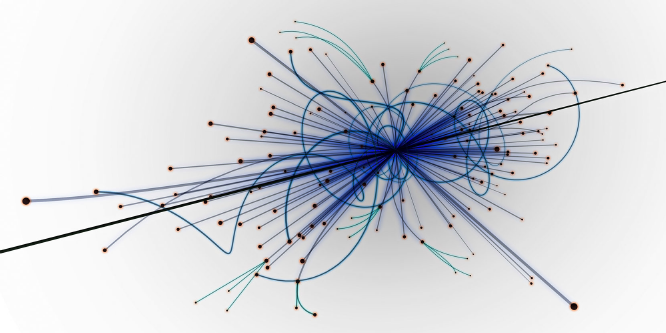 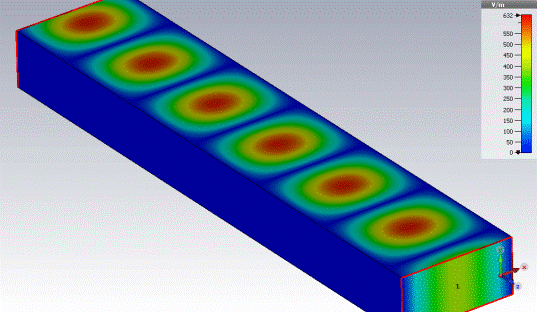 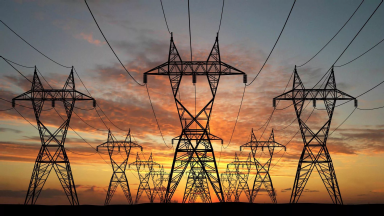 2/29
Topics to be discussed
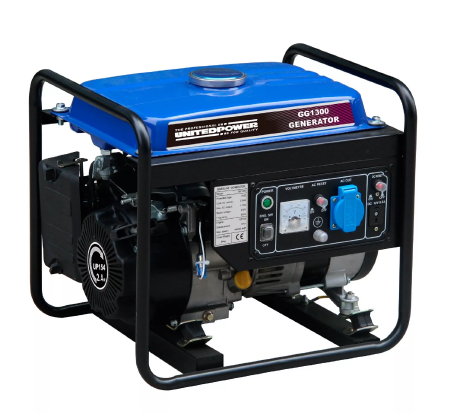 RF power generation


     RF power control


              RF power transmittion


                     RF power use
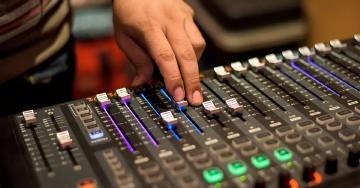 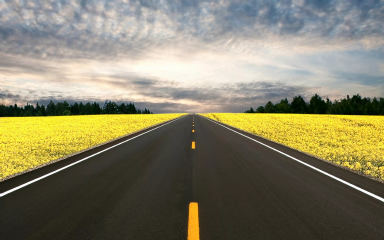 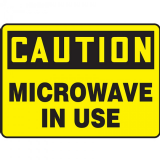 3/29
RF power generation
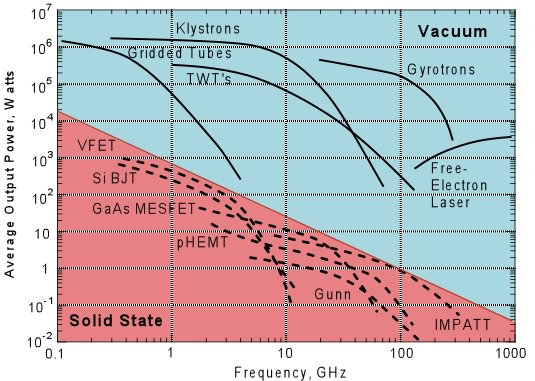 Klystron (amp)
Magnetron (gen)
Inductive Output Tube (amp)
Grid tubes  (amp)
Solid State (amp)
4/29
Vacuum grid tubes – decades of experience
 Compact, rugged tube (up to 15K hours lifetime) 

 Low frequency , low gain
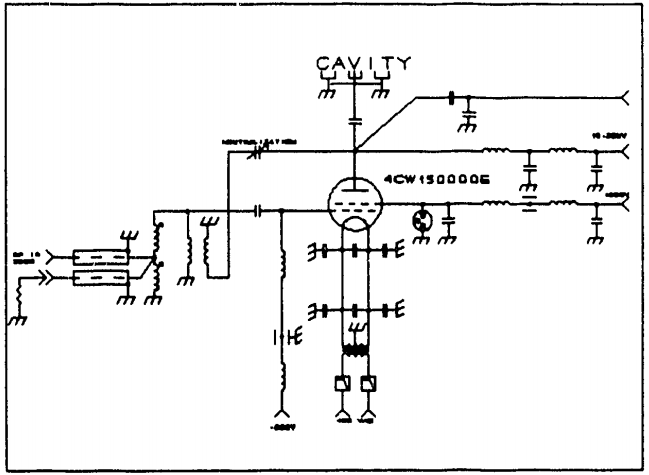 Schematics of 
tetrode-based power amp for RHIC 
26.7 MHz, 100kW

year 1995
5/29
Magnetron
Features

Ultra-efficient
Cost-effective
Needs lower HV than klystron / IOT
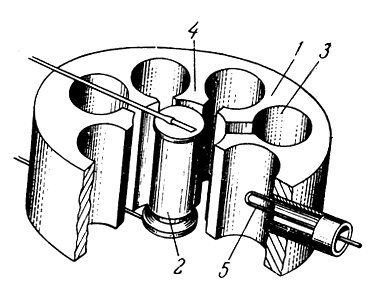 ... but ...
unstable
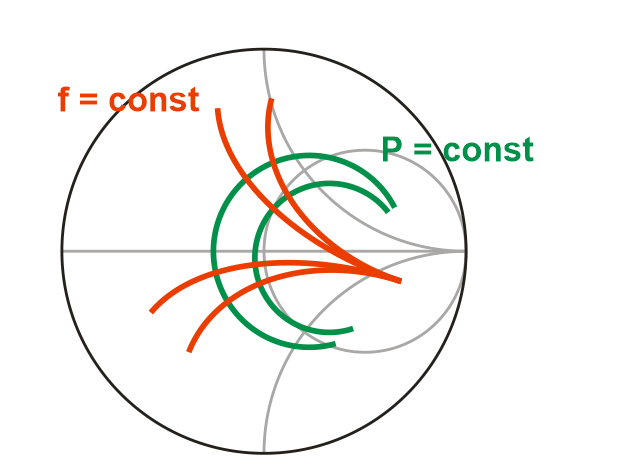 1-anode; 2-cathode w/heater; 
3-RF cavities; 4-segments;
5-dower output coupler.
Widely used for industrial accelerators but not for "science".
P=P(Z) ; f=f(Z)
{Z – load impedance}
6/29
Klystron – operation basics
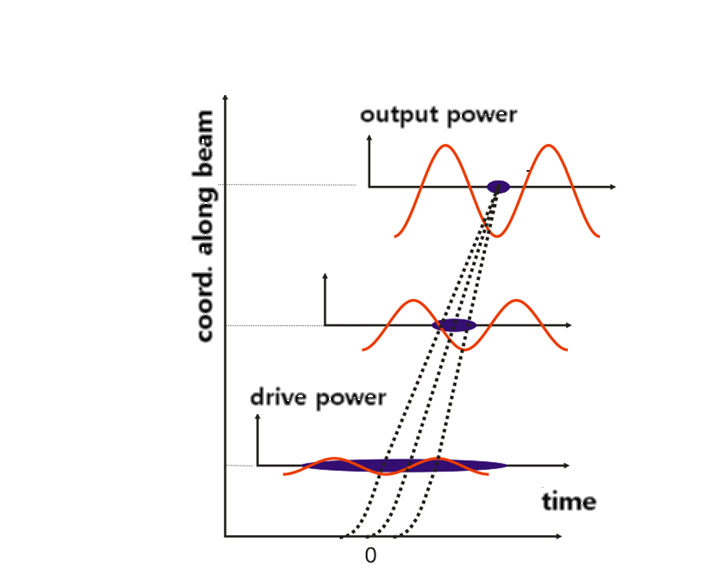 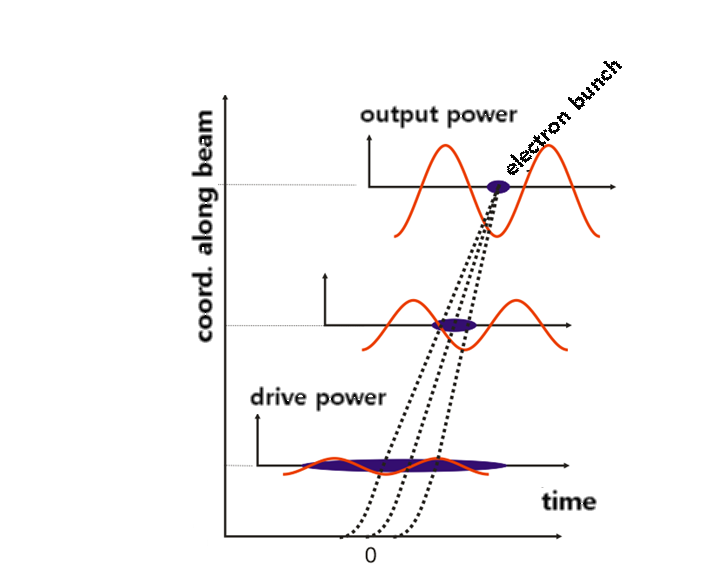 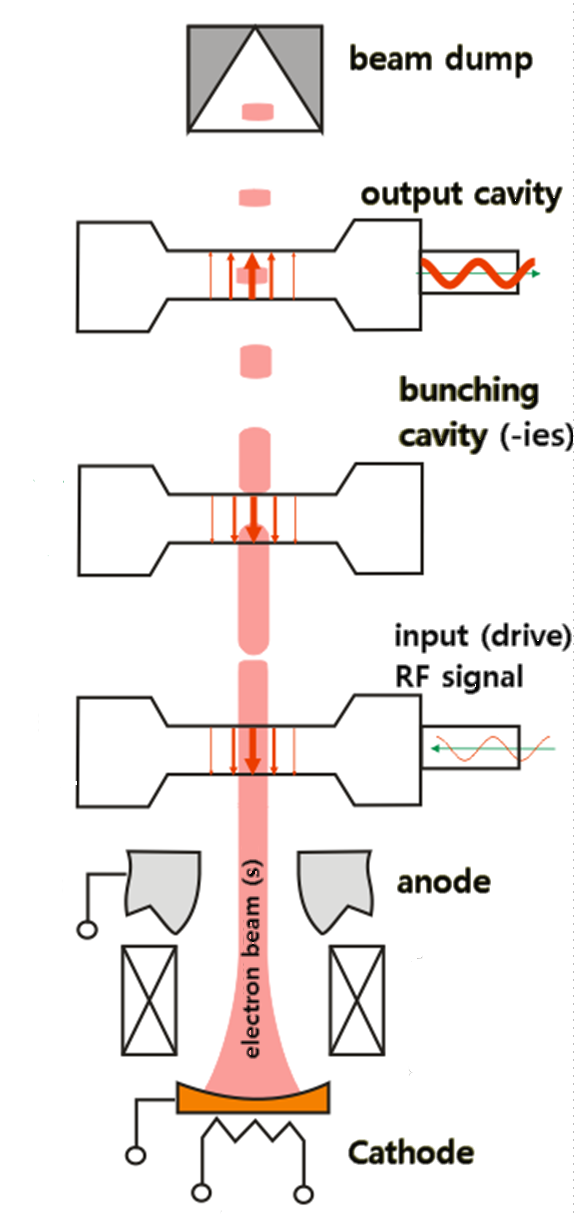 Thermionic cathode emits continuous beam. 
1st cavity modulates particles speed by drive RF signal;
drift space converts it into density modulation;
bunch kinetic energy converts into RF power.
7/29
Klystron – design
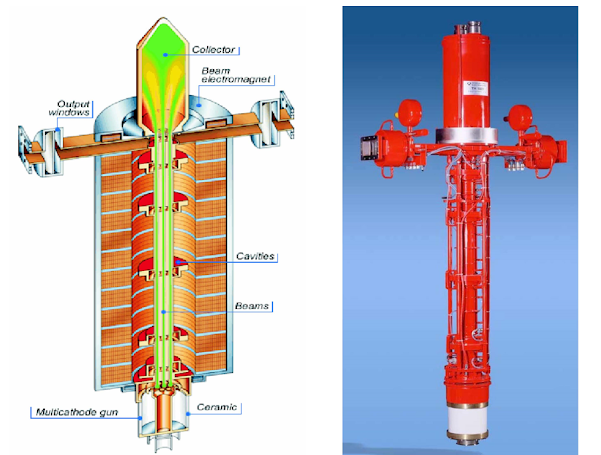 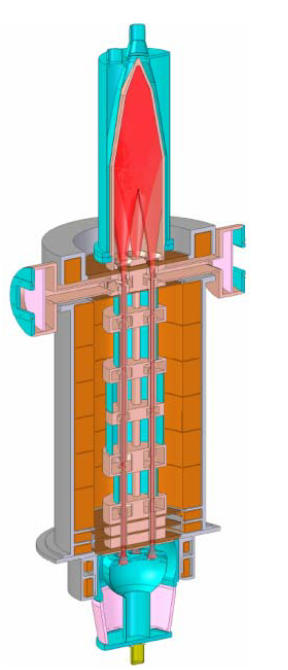 Toshiba E3736
8/29
Klystron – modulator
Klystron needs HV modulator to operate (converts wall plug power to HV ~ 50 ... 350 kV)
at about 85...90% conversion efficiency (losses + raise/fall transients)
high HV is to be avoided : cost / radiation from beam dump / efficiency
RF efficiency  η (%) = 90 − 20×P(μperv.) 
beam perveance P = I/V3/2
     [R.S. Symons, “Scaling laws and power limits for klystrons”, IEDM, 1986]
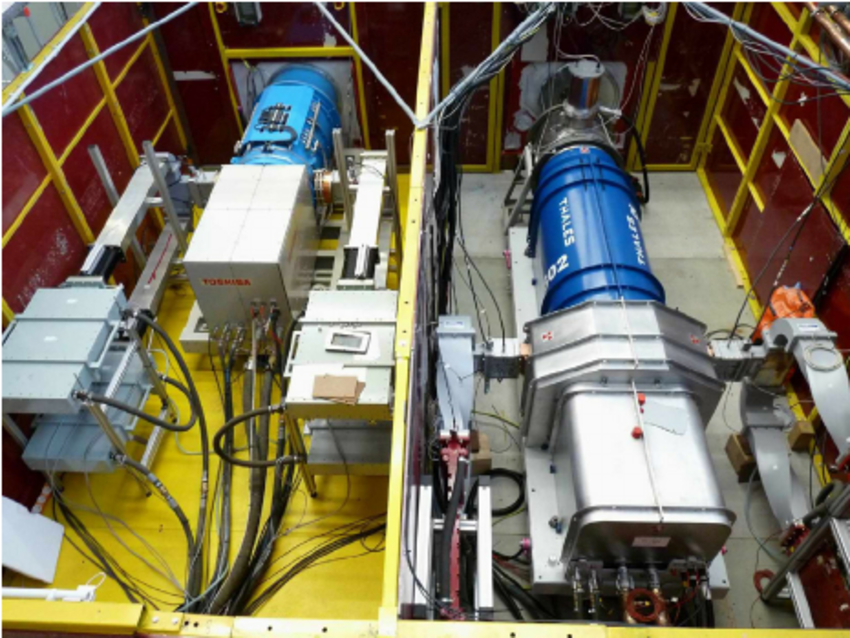 test stand at DESY


klystron 


pulse transformer tank
9/29
Klystron – RF control
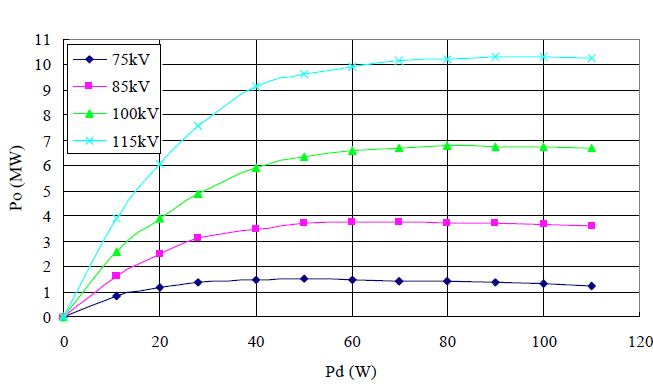 TOSHIBA E3736 Multi(6)-beam klystron:

output power vs. RF drive power at 1300 MHz.
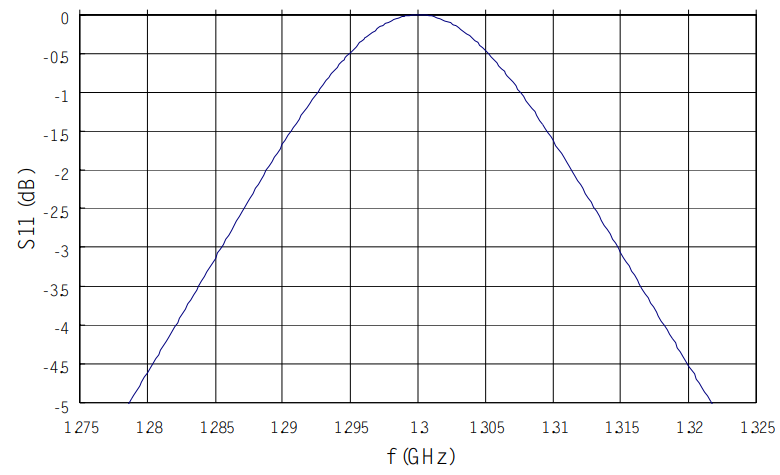 output frequency response
10/29
Klystron – summary
Features

 High stability (power, freq)
 High gain ~25...55dB
 Different ways for RF control

Low frequency tuning range ~0.5 ... 5% typ.
Average reliability, lifetime ~10K hours

  Expensive
  Needs HV modulator (bulky, expensive)
11/29
IOT – inductive output tube
The inductive output tube (IOT) is the latest generation of amplifying device. Could be more efficient replacement for the klystron (efficiency drop at UHF)

Sometimes unstable and unreliable in operation. (ALBA experience)
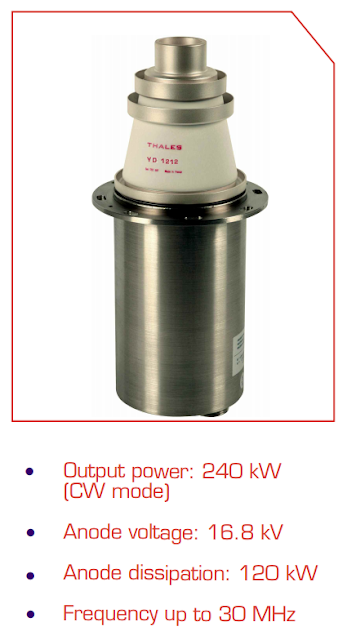 Operation: combines various aspects of tetrode and klystron technology: the RF input signal is applied between the cathode and a grid. 

The electron beam is density modulated within the gun region itself. 

Power is extracted via a conventional klystron output system.
12/29
[Speaker Notes: https://tech.ebu.ch/docs/techreview/trev_273-heppinstall.pdf]
IOT – inductive output tube
Setup is very similar to one used for klystron
(power requirements, schematics, design, space...)
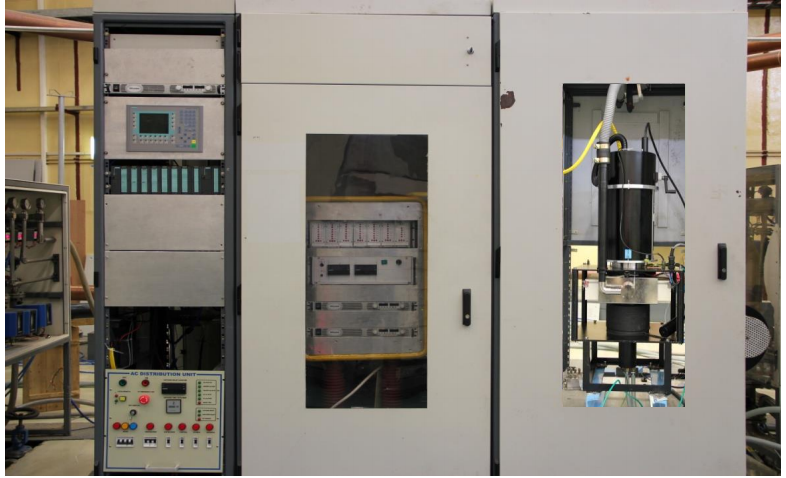 INDUS-2 :

IOT : 80 kW , 505.8 ± 1,8 MHz, 23 dB gain
power supply :36 kV
13/29
Solid State Power Amplifiers
Single Solid state amplifier yields some Prf 1kW
Hundreds of units are to be combined -> redundancy and reliability of entire system.

Power saving tech (ESRF: AC power 1.2MW for klystron-powered -> 0.4MW for SSPA).
Today  SSPA technology is a qualified alternative to klystrons.
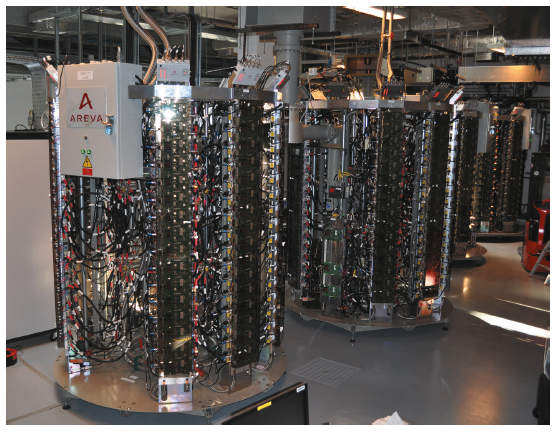 ESRF system:
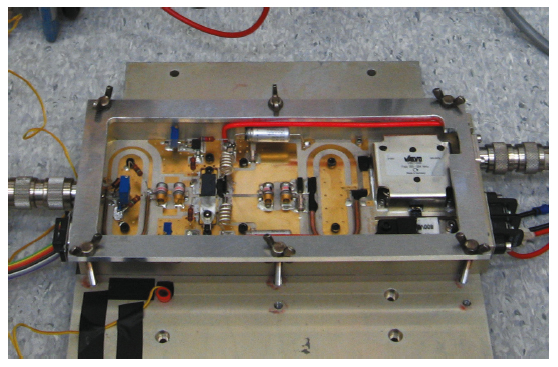 one tower : Ф1.5m*h=2m; 
128 modules*650W;  352 MHz
14/29
Solid State Power Amplifiers
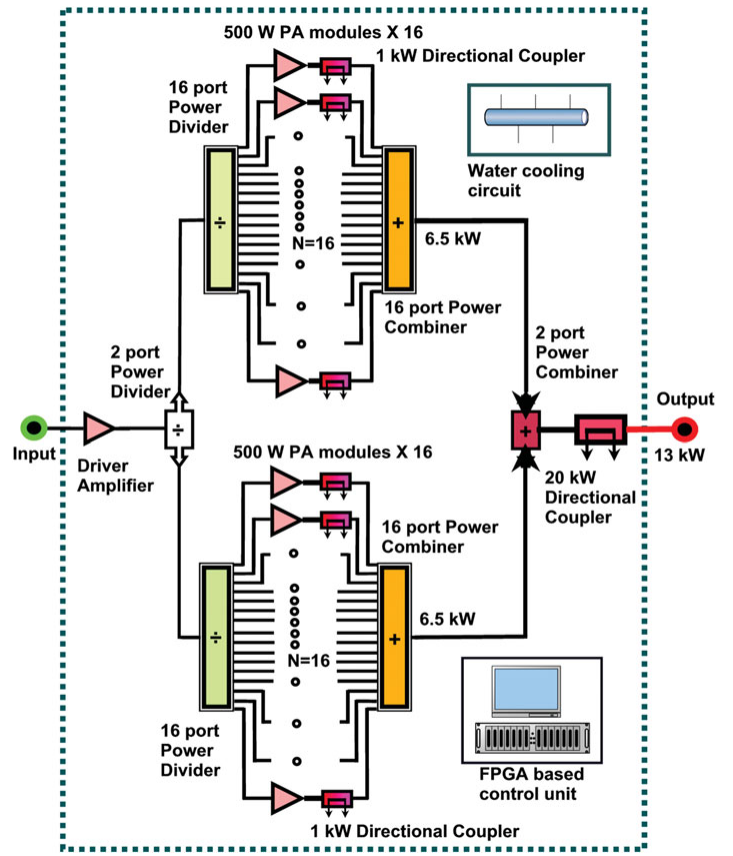 SSPA for INDUS-2

developer: 
Raja Ramanna Centre for Advanced Technology (RRCAT)

50 kW, 18dB gain, 505.8 ± 5 MHz
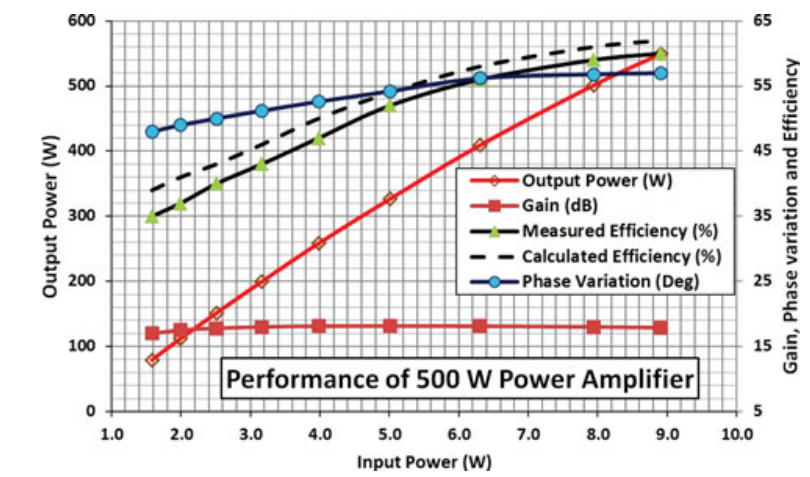 Design and characterization of 50 kW solid-state RF amplifier. Akhilesh Jain et al. International Journal of Microwave and Wireless Technologies, 2012, 4(6), 595–603.
15/29
RF power transfer
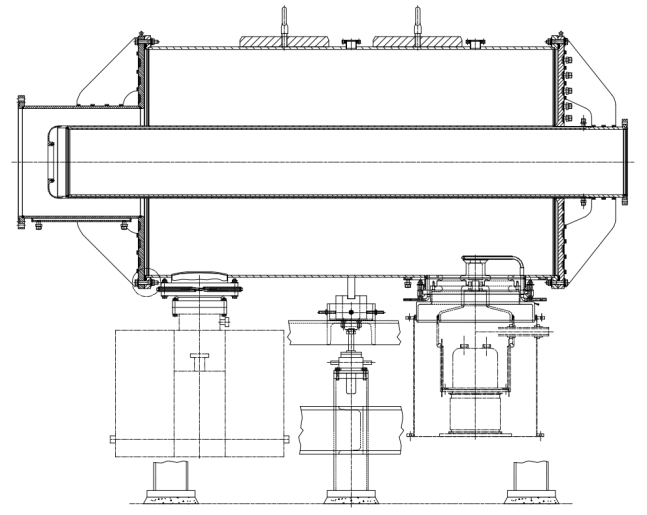 two cavities per ring
f = 27 MHz
Vacc = 300 kV
In some cases:

no power transfer necessary –
Direct-driven cavity 
(RHIC @ Brookhaven)
tetrode amp
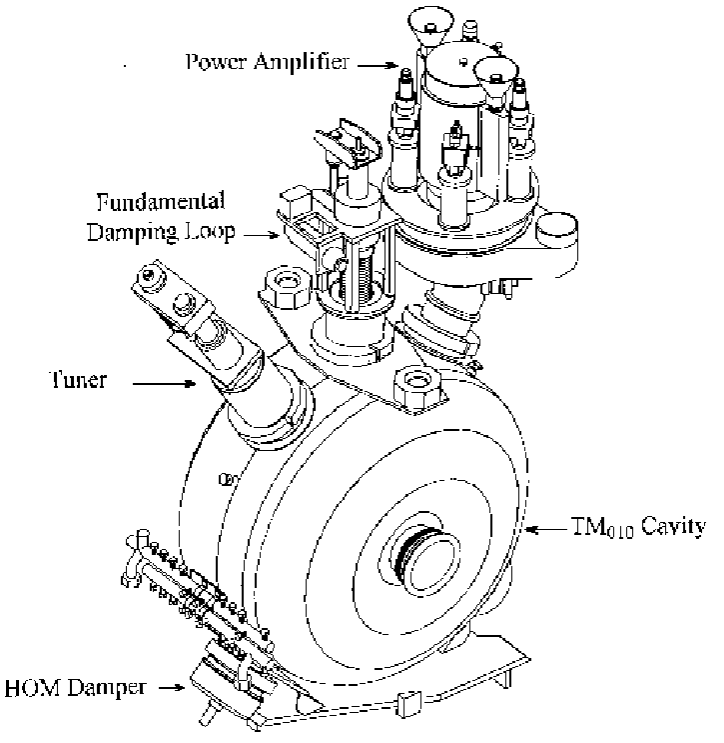 seven cavities per beam
f = 196 MHz
Vacc = 1MV
/surplus from SPS/
https://www.researchgate.net/publication/3634776_RF_systems_for_RHIC
16/29
[Speaker Notes: https://www.researchgate.net/publication/3634776_RF_systems_for_RHIC]
RF power transfer
Waveguides : link distributed system components, tens of meters per cavity
Rectangular waveguide
Coaxial
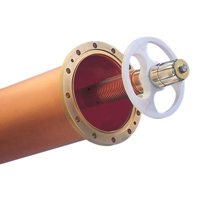 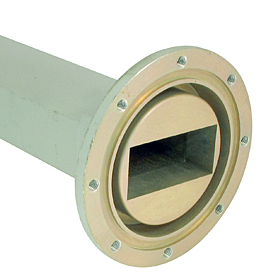 rigid
semi-rigid
 and 
flexible
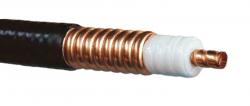 17/29
RF power transfer – summary
18/29
Accelerating cavities
NICA facility
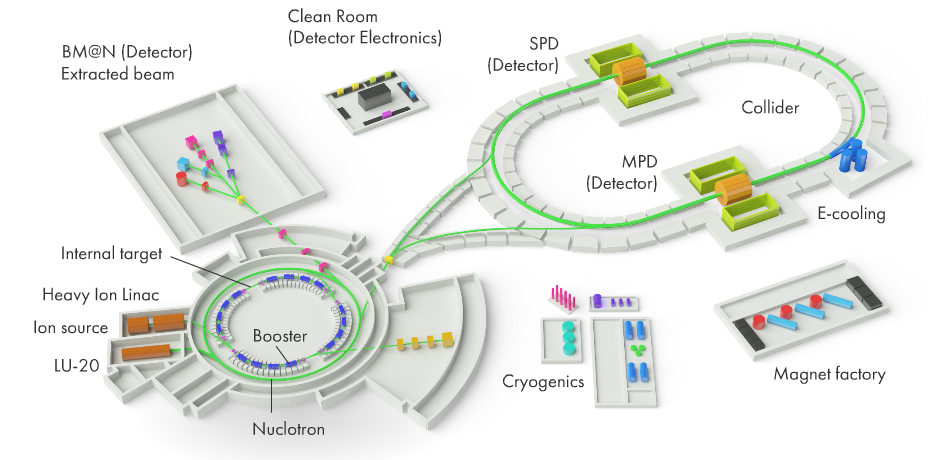 accelerating 
cavities for 
rings
accelerating 
cavities for 
linacs/particle sources
http://nica.jinr.ru/ru/complex.php
19/29
Accelerating cavities
Accelerating cavities: a holes in a chunk of metal, capable to store RF energy
Low-β 
(0.001 … 0.5)

  RFQ
 Coaxial resonator
 H-type resonator
 split-ring
 spoke resonator
etc.
High-β
(0.5 … 1.0)

             Multicell cavities 
   (ancessor: Disk-Loaded Waveguide)
Certain configurations, such as travelling wave accelerators, are needed for highly relativistic electrons, but it is not the case for much more massive ions.
20/29
Accelerating cavities – Low-β
Low-β resonators basic requirements
To be efficient at low-β implies:

short gap length  →  High peak fields, low energy gain
low rf frequency  →  Large resonators, many complicated designs
small bore radius →  Low transverse acceptance
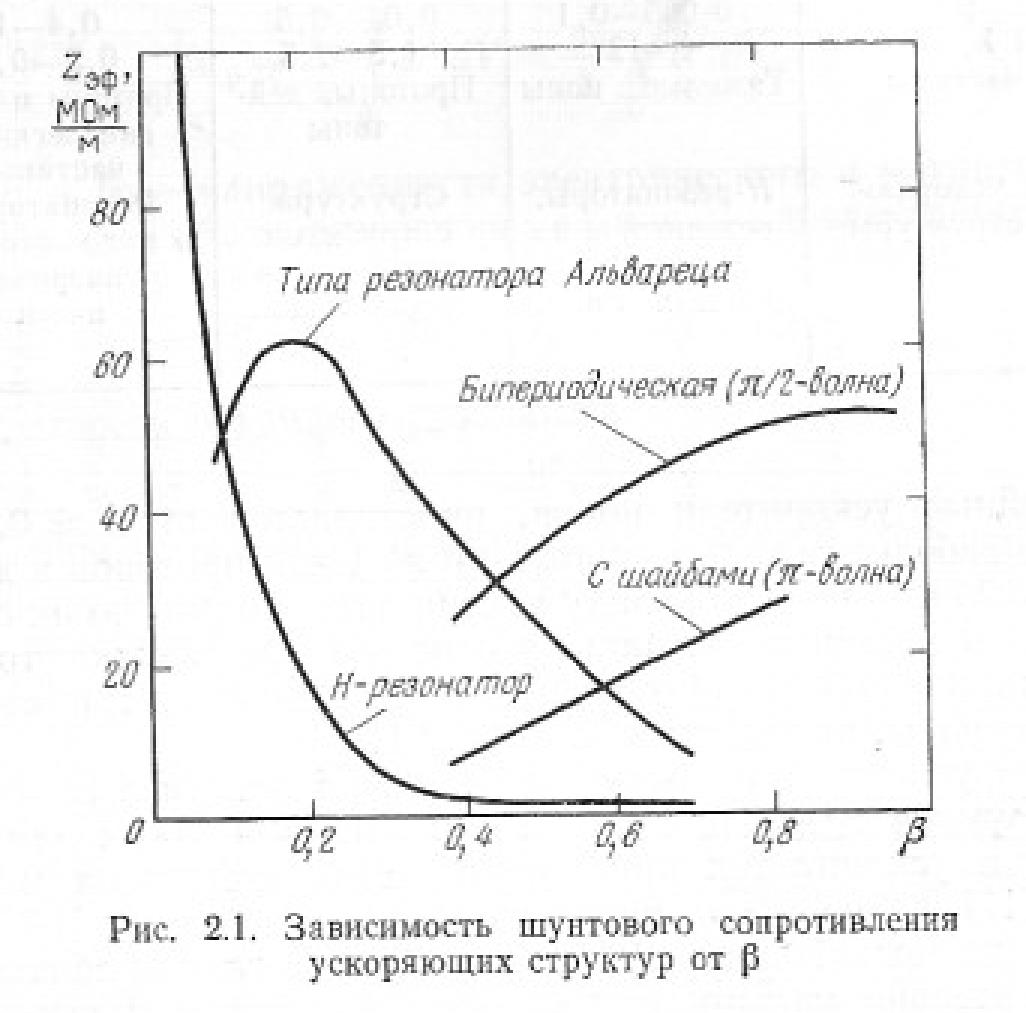 There is no “one fits all” cavity design for Low-β:
Shunt impedance
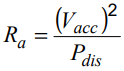 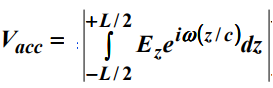 21/29
Low-β Cavity design – RFQ
 RFQ
  Compact
   CW operation
   High efficiency
   Down to very low beta
   Large acceptance

  Mechanical stability
  Not easy to build 
  Strong Multipactor and Field emission
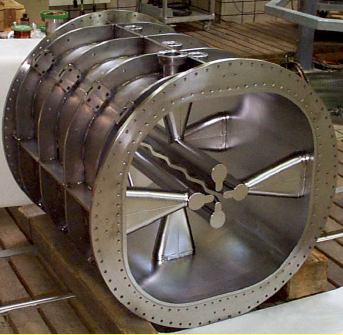 Technology: copper-plated steel. 
PIAVE (injector for ALPI linac) SRFQ – the only superconducting RFQ  @ Laboratori Nazionali di Legnaro  INFN, 2004
2 sections operate at 80 MHz
22/29
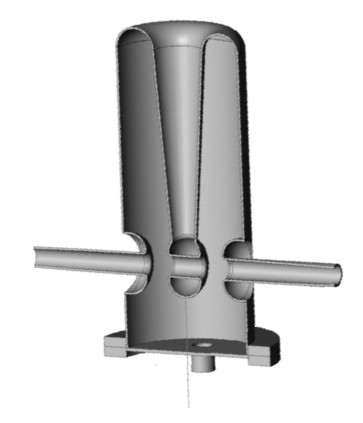 Low-β Cavity design – Coaxial
 Half-wave and quarter-wave coaxial resonators
 ~ 0.1,  f ~ 50…150 MHz, - mode operated
Design:
Concept:
QWR                         HWR
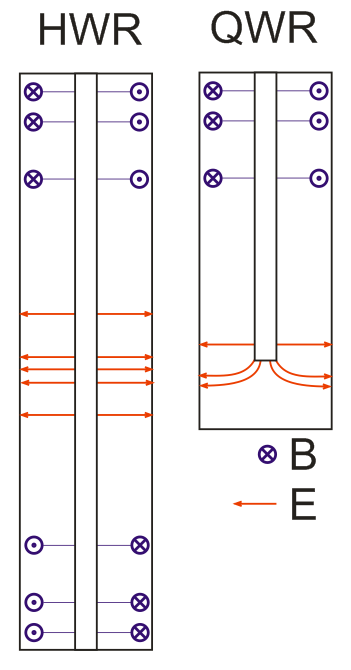 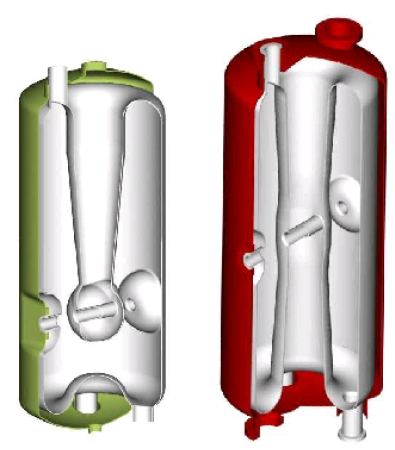 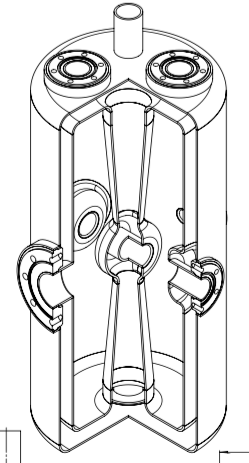 23/29
Low-β Cavity design – Coaxial
 Due to low frequency – bulky (~20…30 cm, L ~ 50…100 cm)
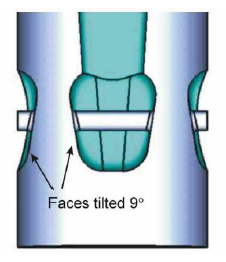 QWRs: 
  ~2 times shorter, 
  Have Ey 0 and Bx 0 on beam line due to structure vertical unsymmetry  
→ Global steering effect to beam and emittance growth

HWRs: 
 No dipole steering 
 Peak surface fields ~ 0.5 of QWR
 The same Eacc achieved by 2  RF power
 Lower shunt impedance
 Not easy access inside
steering can be compensated by beam line offset or  sophisticated shaping
24/29
Mid-β Cavity design – H-type
 H-type (CH) Drift Tube Linac
150≤f≤800 MHz, 0.2 ≤β≤0.6
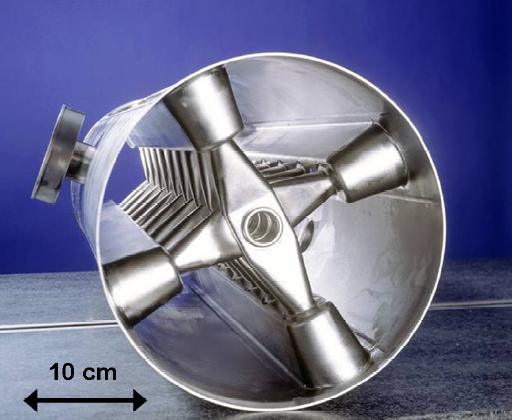 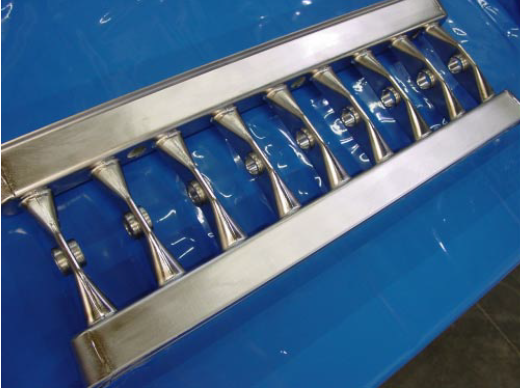 ←
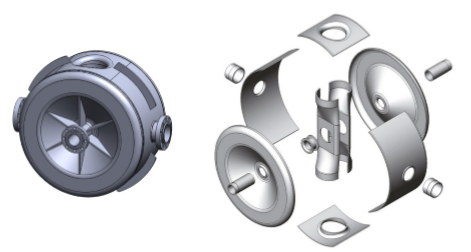 Single-SPOKE resonators
  All virtues of coaxial HWRs 
   Higher Rsh than HWRs
  larger aperture than HWRs
  Larger size than HWRs, too large below ~350 MHz
  More expensive than HWRs
25/29
Accelerating cavities for ring
 independent cavities (LHC – 8 cavities per ring, all installed in one location)
CW operation , high-power (100s of kW)
Low gradient is typical (1...10 MV/m)
Large aperture
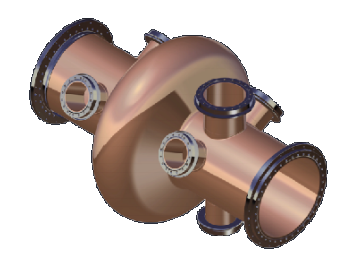 LHC : 8 SC cavities (Vacc = 2MeV) (Eacc=5MV/m) per beam
f=400MHz. 
Klystron-driven (300 kW in CW), 1 Kly per cavity
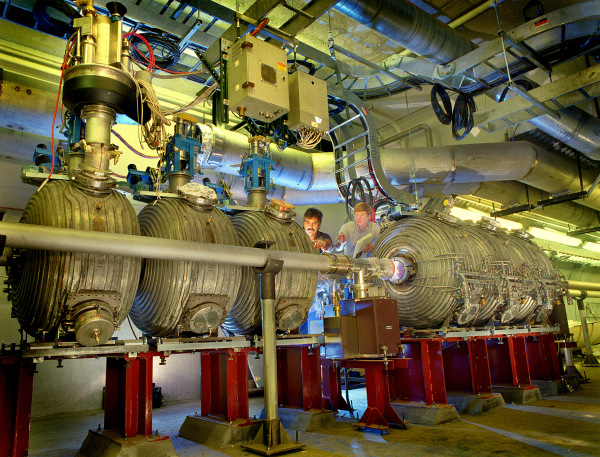 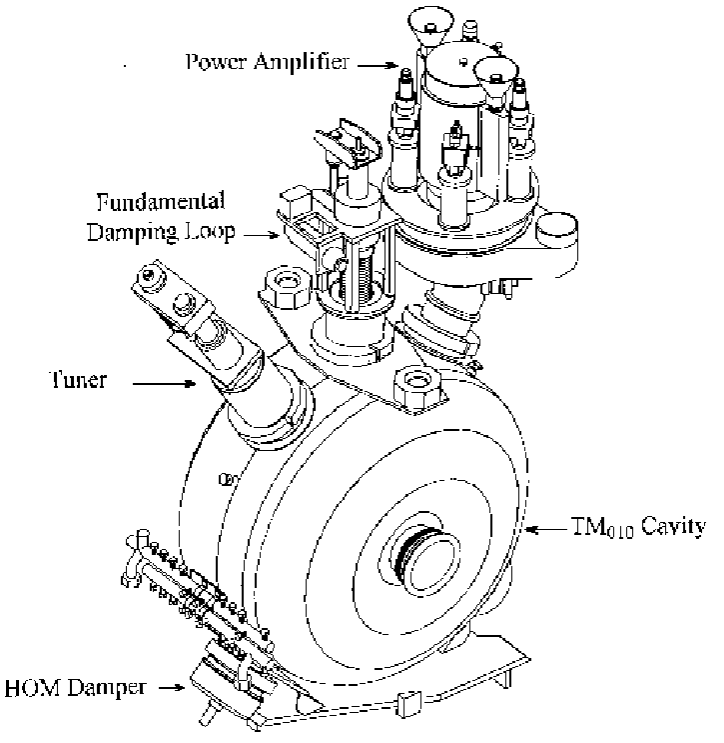 Cavity @ BNL
26/29
[Speaker Notes: https://en.wikipedia.org/wiki/Relativistic_Heavy_Ion_Collider]
Accelerating cavities for ring
Сavities : simple shapes, complicated design
Many aspects to be kept in mind
aligning, control, cooling...

Vacuum: 10-11 mbar
sophisticated instrumentation
broadband HOM damping
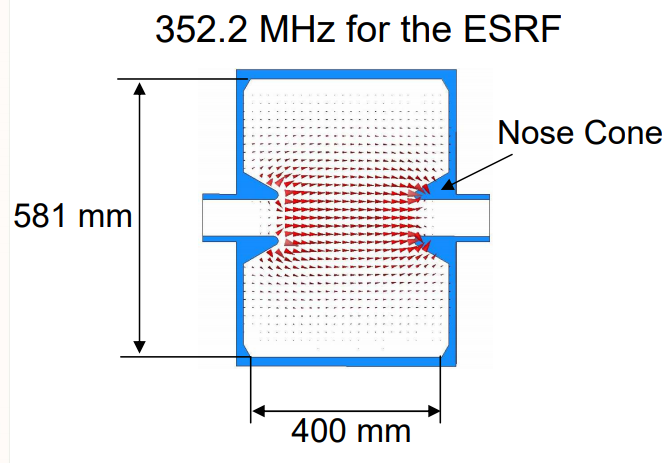 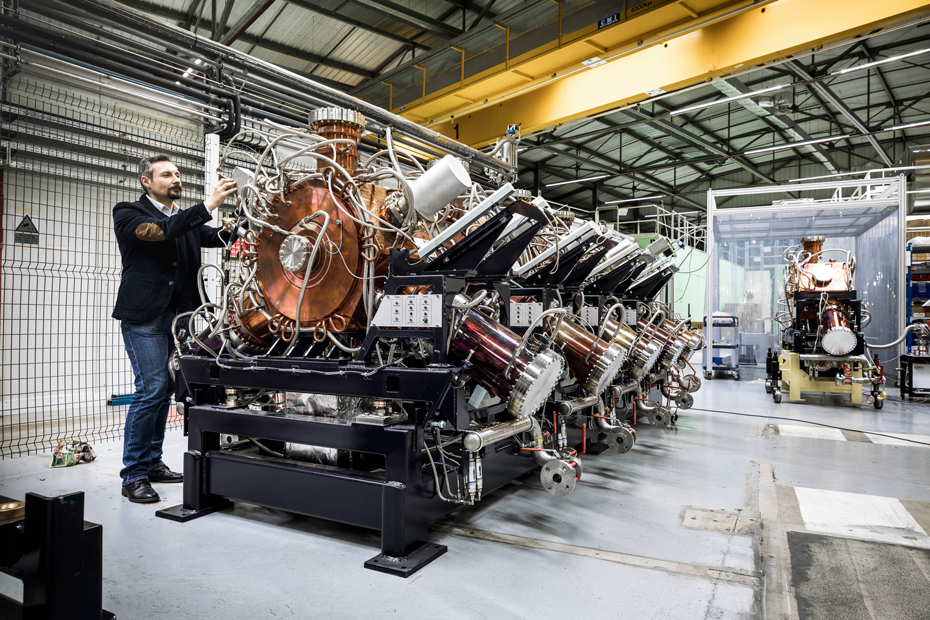 27/29
Accelerating cavities for ring
operate on ultra-low frequency
RF-2 station
~12 MHz
bunch formation
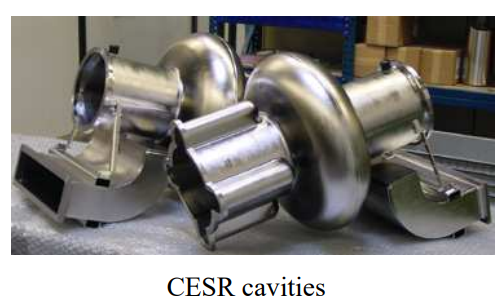 NICA RF-1
~0.5 MHz
accumulation and
acceleration
RHIC cavity (coaxial)
28 MHz, 
Ф100mm aperture, 2m long
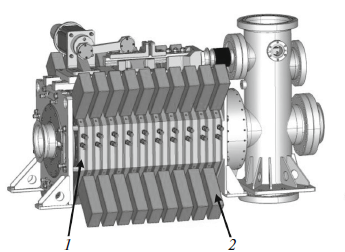 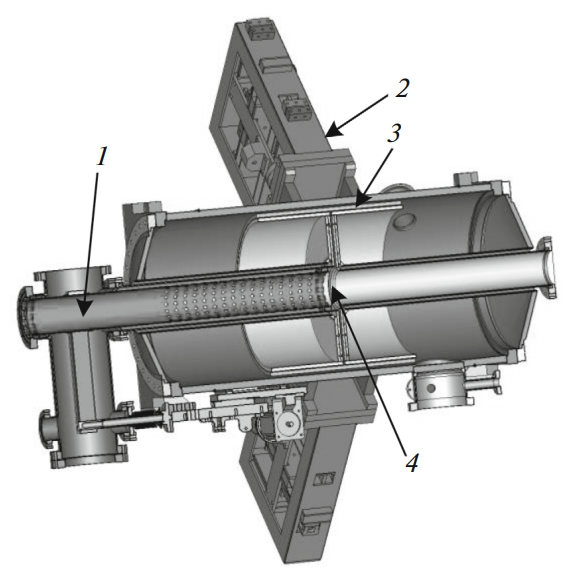 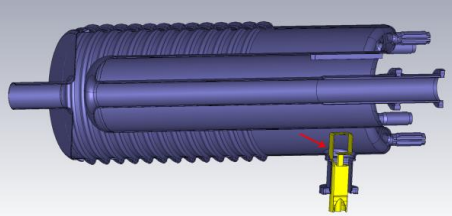 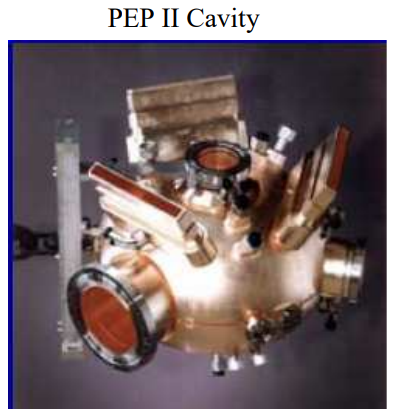 induction accelerator
coaxial cavity
RF System for the NICA Collider. E. A. Rotov et al. 
Phys.of Particles and Nuclei Lett., 2018, Vol. 15, No. 7, pp. 919–922
RHIC 28 MHZ ACCELERATING CAVITY SYSTEM.
 J. Rose and J.M. Brennan. BNL  publication 68473. June 2001
28/29
our revels now are endeth


thank you